HŨ BẠC CỦA NGƯỜI CHA
Chính tả
MỤC TIÊU
Chính tả (Nghe – viết)
Hũ bạc của người cha
Hôm đó, ông lão đang ngồi sưởi lửa thì con
đem tiền về. Ông liền ném luôn mấy đồng vào bếp lửa. Người con vội thọc tay  vào lửa lấy ra. Ông lão cười chảy nước mắt : 
    - Bây giờ cha tin tiền đó chính tay con làm ra. Có làm lụng vất vả , người ta mới biết quý đồng tiền.
TRUYỆN CỔ TÍCH CHĂM
Tìm hiểu nội dung bài
Khi thấy cha ném tiền vào lửa , người con đã làm gì?
Người con vội thọc tay vào lửa lấy tiền ra.
Đoạn văn cho chúng ta biết điều gì?
Phải làm lụng vất vả thì mới biết quý đồng tiền.
Đoạn văn có mấy câu ?
Đoạn văn có 5 câu.
Trong đoạn văn những chữ nào trong bài phải viết hoa?
Những chữ đầu câu: Hôm, Ông, Anh, Ông, Bây, Có.
Lời nói của người cha được viết như thế nào?
Viết sau dấu hai chấm, xuống dòng, gạch đầu dòng.
Từ khó
sưởi lửa
ném luôn
làm lụng
1- Tư thế ngồi viết:
Lưng thẳng, không tì ngực xuống bàn.
Đầu hơi cúi.
Mắt cách vở khoảng 25 đến 30 cm.
Tay phải cầm bút.
Tay trái tì nhẹ lên mép vở để giữ.
Hai chân để song song thoải mái.
Không gian yên tĩnh, hạn chế tiếng ồn, đủ ánh sáng.
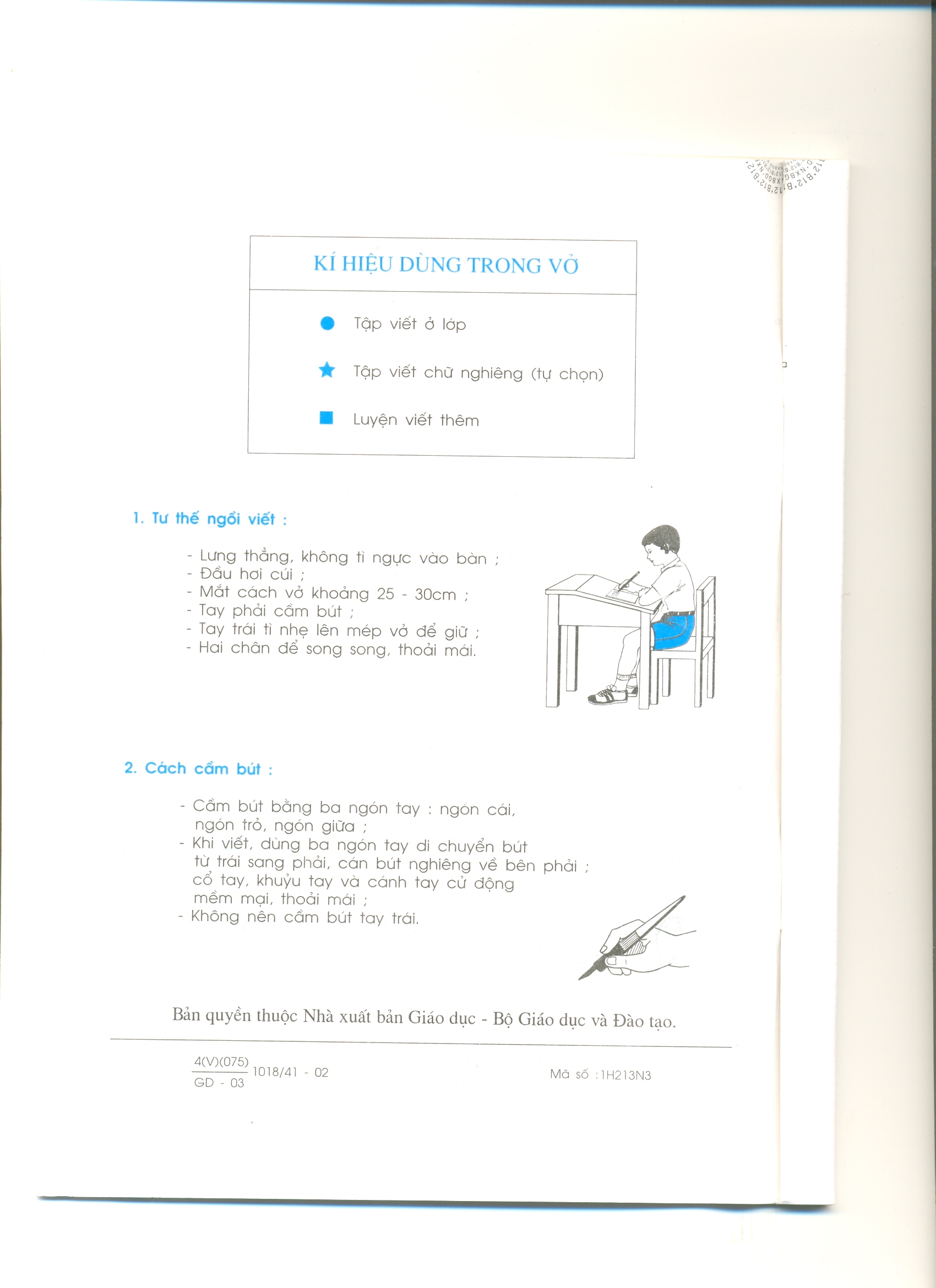 Chính tả (Nghe – viết)
Hũ bạc của người cha
Hôm đó, ông lão đang ngồi sưởi lửa thì con
đem tiền về. Ông liền ném luôn mấy đồng vào bếp lửa. Người con vội thọc tay  vào lửa lấy ra. Ông lão cười chảy nước mắt : 
    - Bây giờ cha tin tiền đó chính tay con làm ra. Có làm lụng vất vả , người ta mới biết quý đồng tiền.
TRUYỆN CỔ TÍCH CHĂM
Bài tập 1: Điền vào chỗ trống ui hoặc uôi:
 - m…..dao        ,   con m…..
 - hạt m….         ,   m…….bưởi
 - n….lửa           ,   n……..nấng
 - t…..trẻ            ,   t…… thân
uỗi
ũi
uối
úi
uôi
úi
ủi
uổi
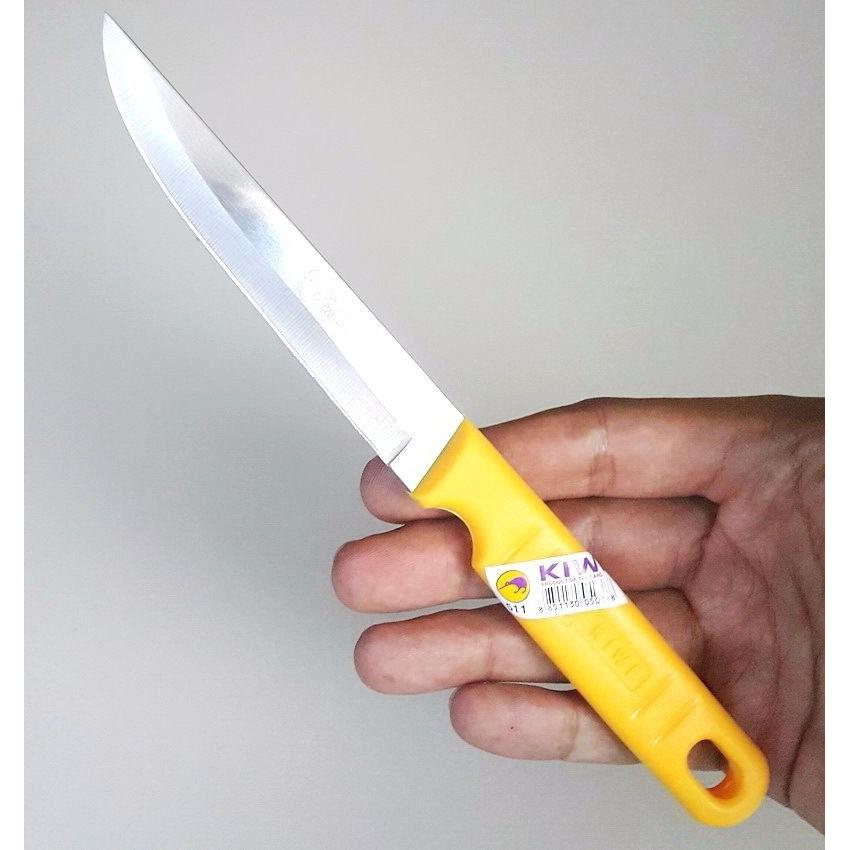 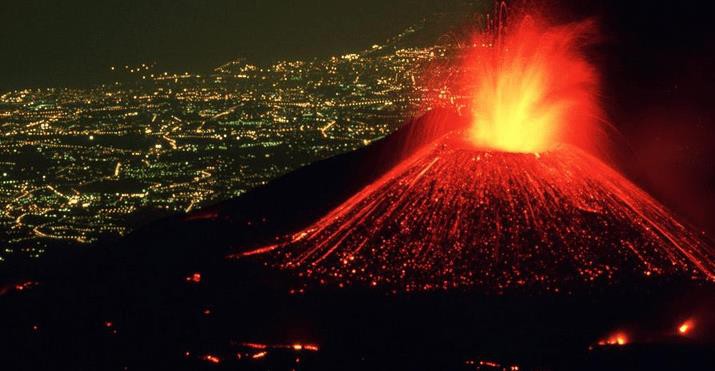 Bài tập 3 .Tìm các từ 
 a, chứa tiếng bắt đầu bằng s hoặc x, có nghĩa như sau:
- Còn lại một chút do sơ ý hoặc quên:  .…
- Món ăn bằng gạo nếp đồ chín :……
- Trái nghĩa với tối :……
sót
xôi
sáng
To Ashley
THANKS!
From Christian